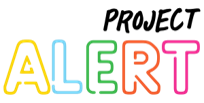 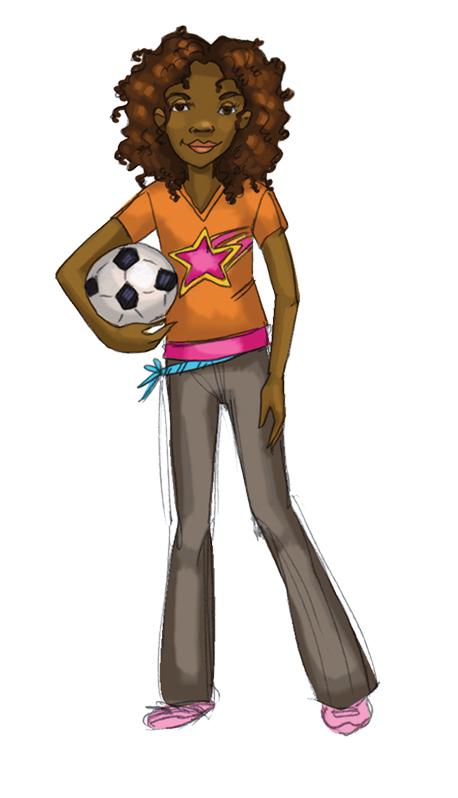 Core Lesson 10: Smoking and Vaping Cessation
Why is it difficult to stop vaping and smoking?
How can you help someone quit?
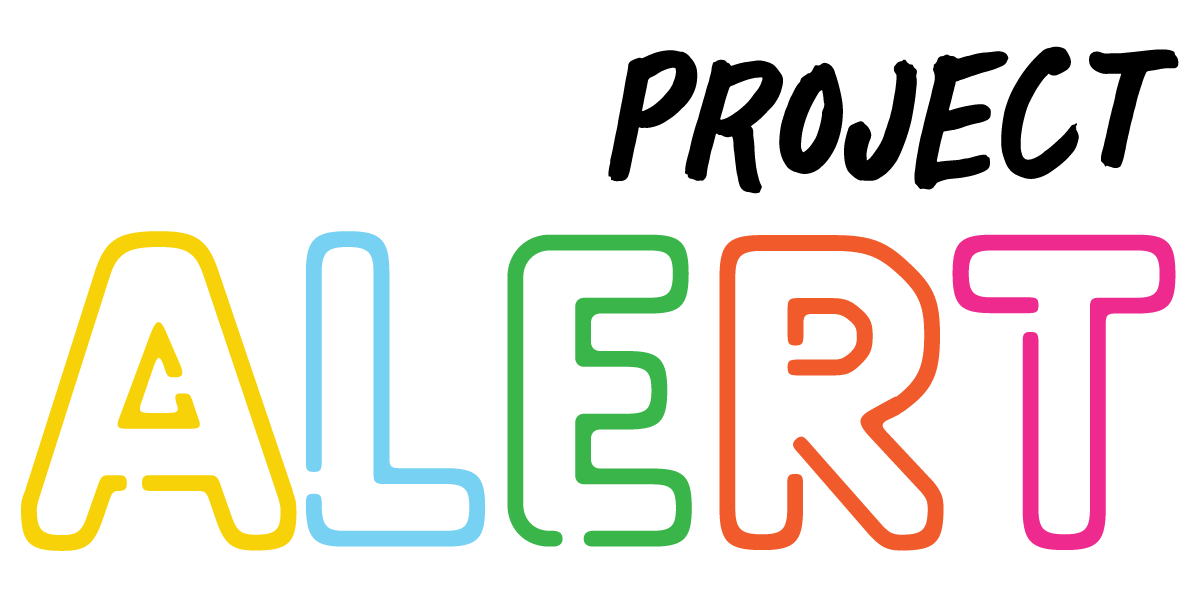 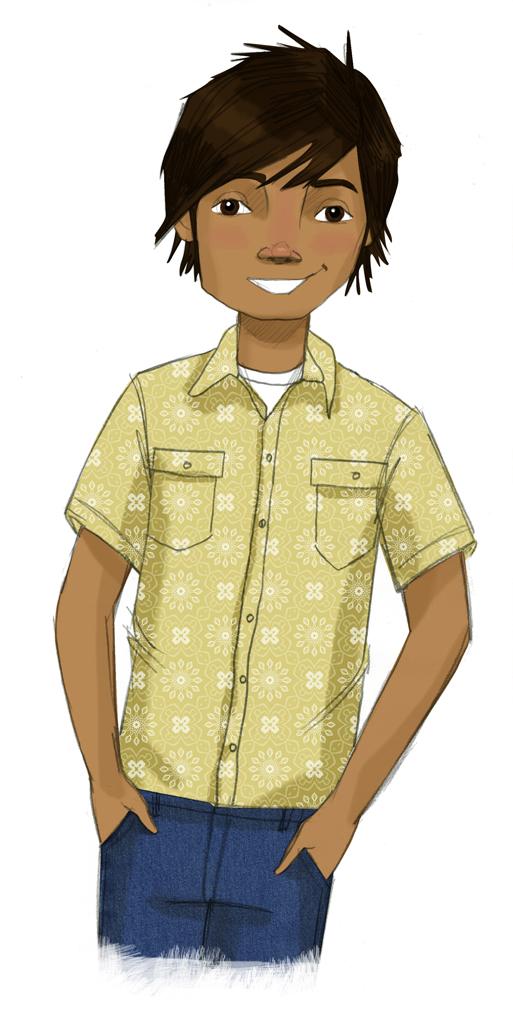 STUDENT GROUND RULES
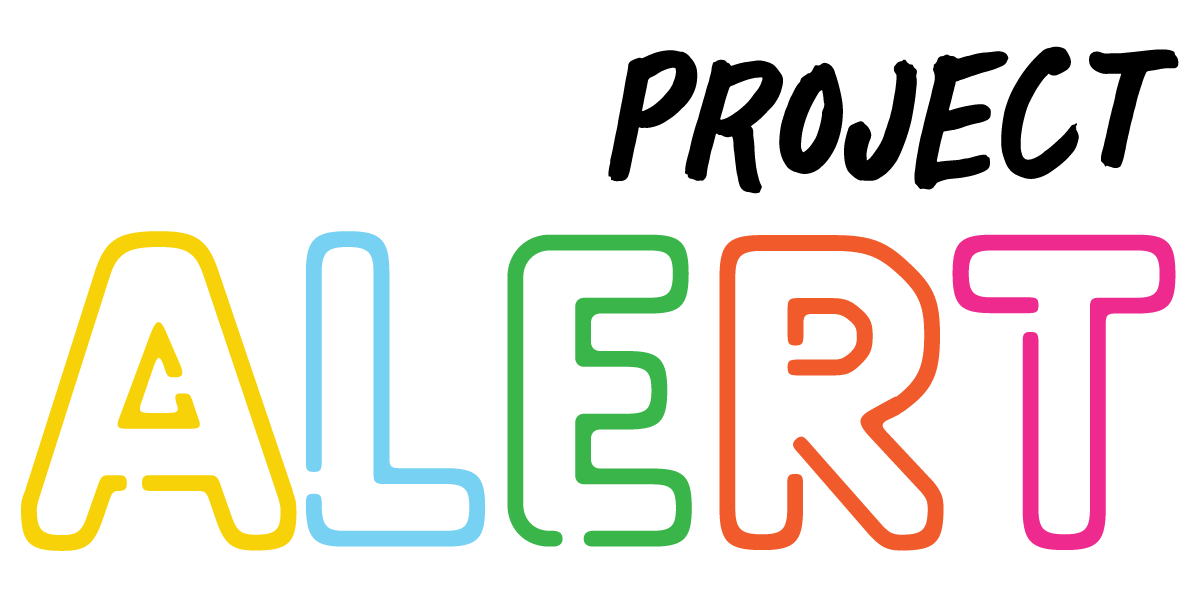 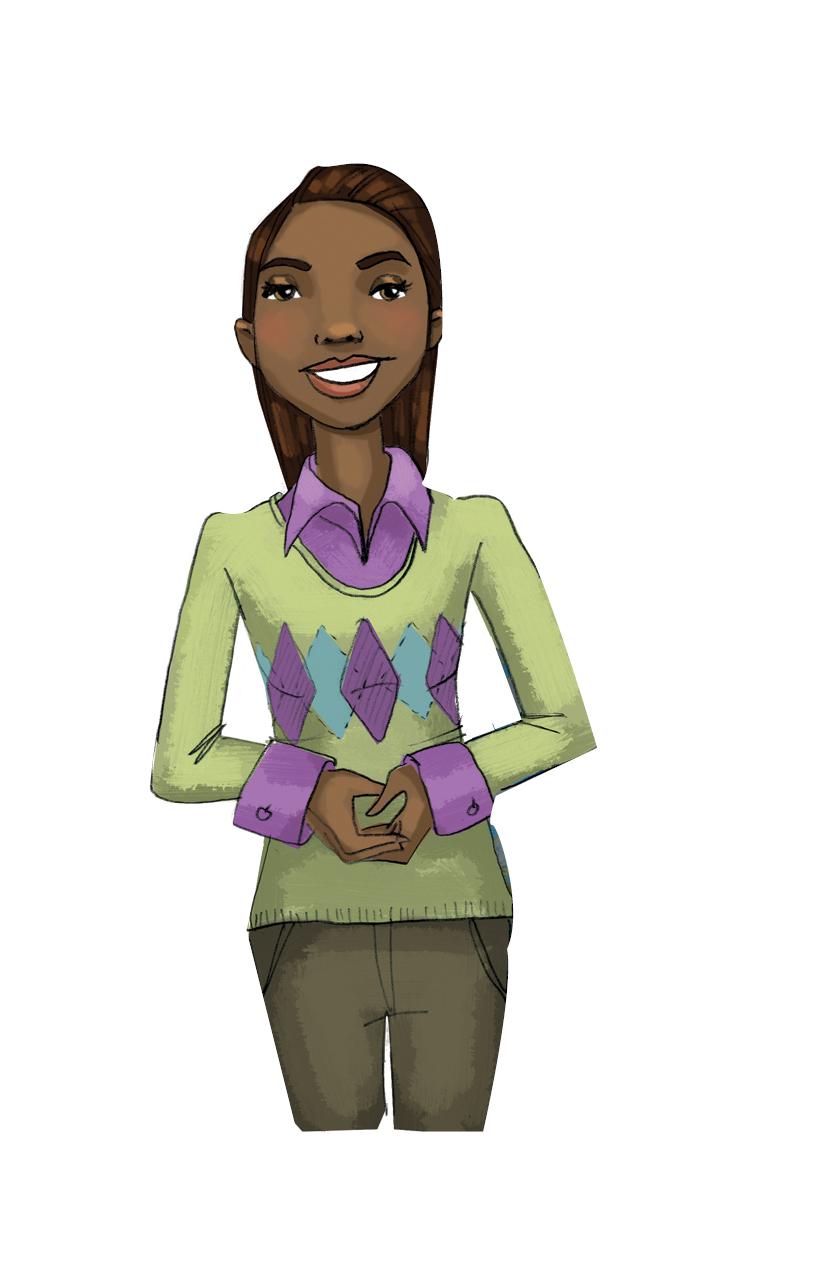 TEACHER GROUND RULES
RESPECT ALL STUDENTS
I will listen carefully to what you have to say and treat all responses with respect.
INCLUSION
I will encourage all students to participate in the program's activities.
MAINTAIN CONFIDENTIALITY AND PRIVACY
I will keep things I hear in class private unless I learn that a rule, such as getting drunk at school, has been broken. As a teacher, I am required to report this.
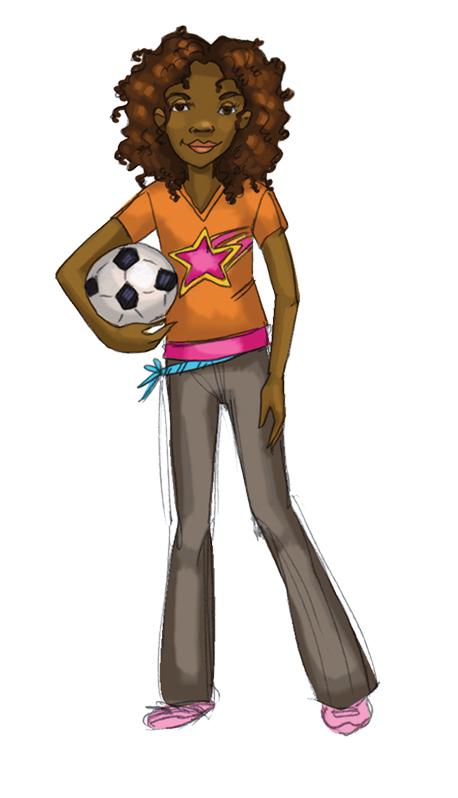 Quitting Is Not Easy!
Why is it difficult to stop vaping and smoking?
Video: Clearing the Air
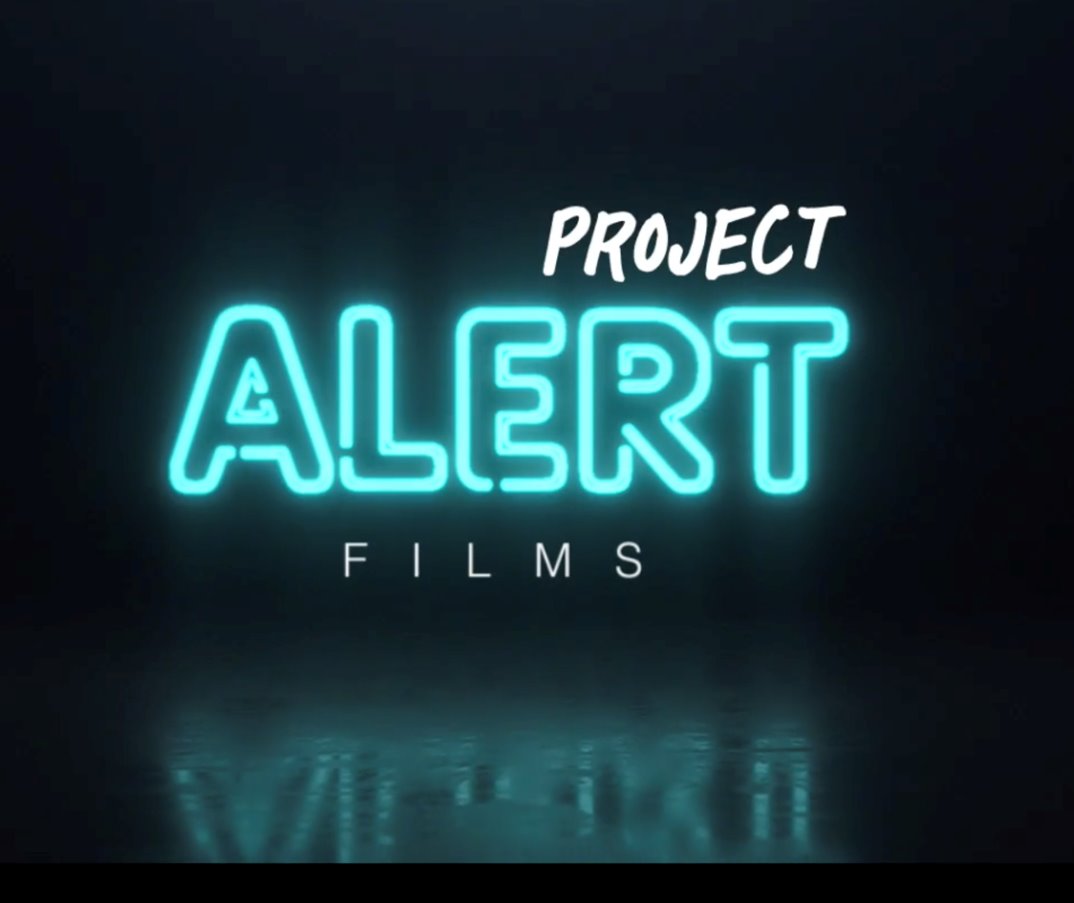 [Speaker Notes: https://www.projectalert.com/videos

Show and Discuss Video: Clearing the Air (14 min.)]
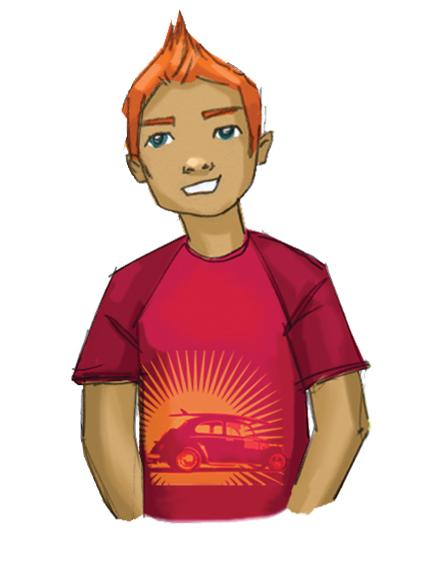 Making Quitting Lists
What gets people to quit?
How do people quit?
What are the good things you get from quitting?
How can you help a friend or family member who is trying to quit?

Get into groups and choose a Recorder and a Reporter.
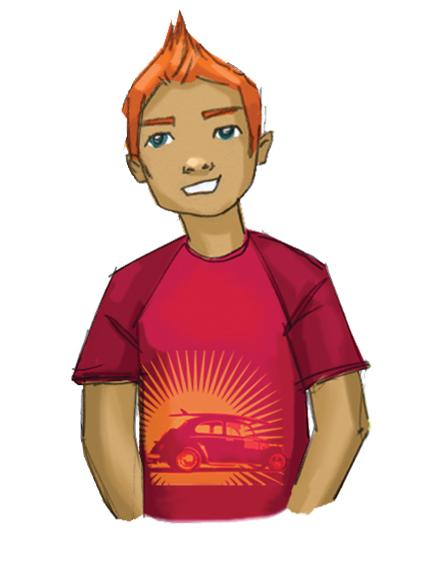 Making Changes
What are some habits you’d like to change?
Wrap-up
Today We: 
Learned why it's so hard to quit smoking. 
Thought about how we could help someone quit 
Considered a change we want to make in our own lives
Next Lesson We Will: 
Review what we have learned in Project ALERT!
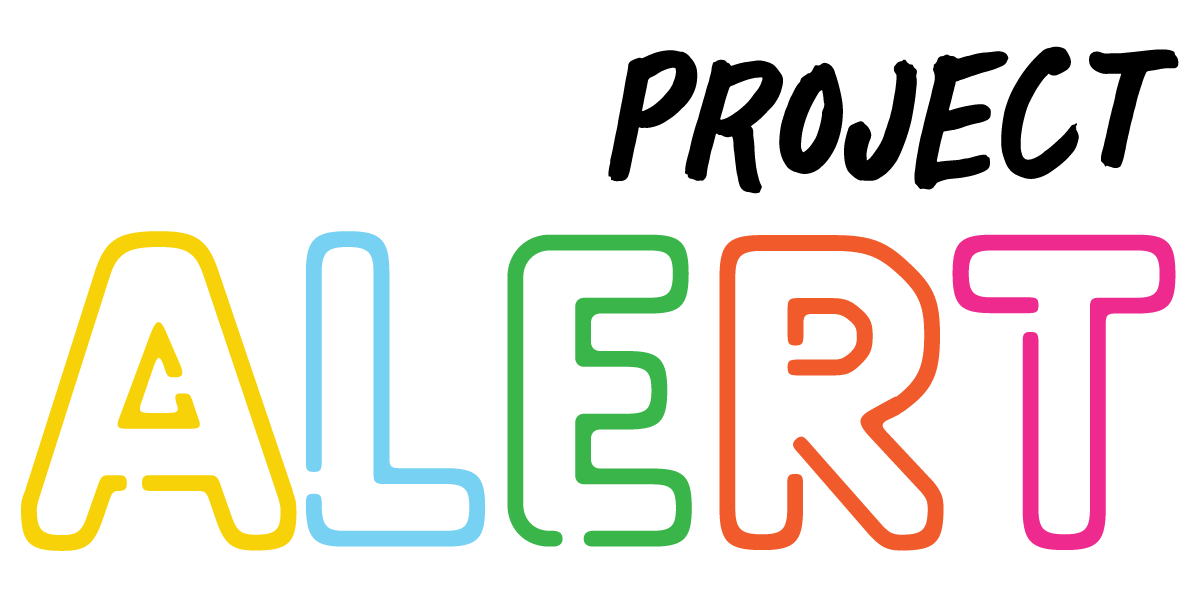